Chemical Facility Anti-Terrorism Standards (CFATS)
Edit presenter’s name
and date in Slide Master
[Speaker Notes: Change Presenter’s Name and Date in Slide Master view.]
Why Chemical Facility Security?
Subway Bombings – London
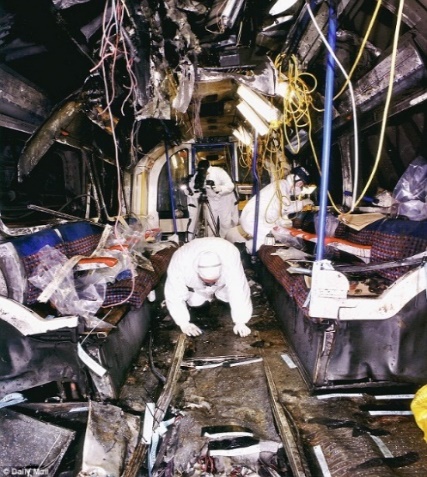 We face a persistent and evolving threat
Death Toll in West, Texas,Fertilizer Explosion Rises to 15
                                         NPR, April 23, 2013
A successful attack on a chemical facility could potentially cause a significant number of deaths and injuries
Chlorine-Tinged Smoke from Detonated Bomb – Iraq
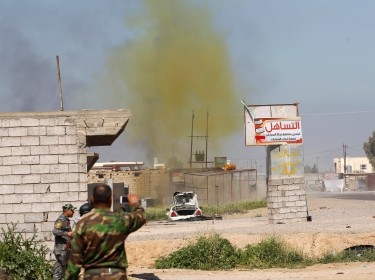 Ammonium Nitrate – Texas
Subway and Bus Blasts in London Kill at Least 37
NY Times, July 8, 2015
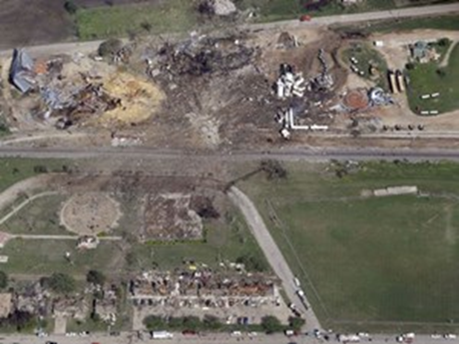 Certain chemical facilities possess materials that could be stolen or diverted and used for terrorist activities
Police Block Scene of Attack – France
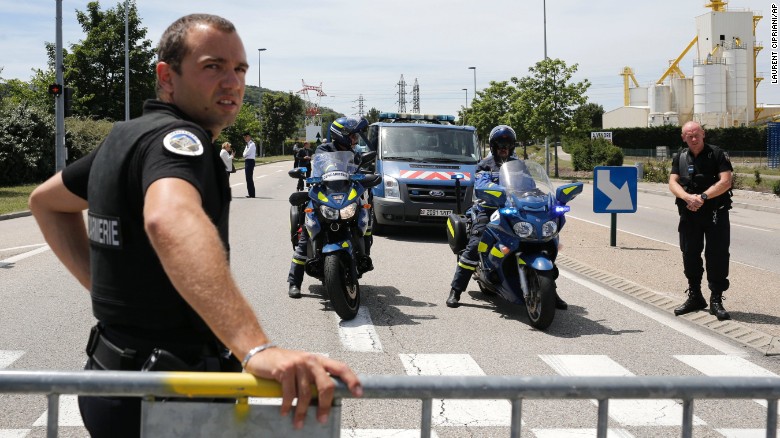 Kurds Report More Chlorine Attacks, Iraq Pauses Tikrit Offensive
	        Reuters, March 16, 2015
French Authorities Hold Suspect in Beheading and Explosion at Chemical Plant
	                               NY Times, June 26, 2015
2
Ensuring Chemical Facility Security
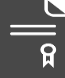 In December 2006, Congress authorized DHS to regulate security at “high-risk” chemical facilities 
The Department developed the Chemical Facility Anti-Terrorism Standards (CFATS), 6 CFR Part 27, to implement this authority
In December 2014, Congress extended the Department’s authority through the Protecting and Securing Chemical Facilities from Terrorist Attacks Act of 2014 - 6 U.S. Code Chapter 1, Subchapter XVI: Chemical Facility Anti-Terrorism Standards (CFATS)
In January 2019, CFATS received a 15-month extension to its current authorization
Statutory Authority
3
The CISA Structure
In 2018 Congress passed the Cybersecurity and Infrastructure Security Agency Act. Previously known as National Protection and Programs Directorate, CISA seeks to defend our Nation against the digital, physical, manmade, technological, and natural threats that we face.
Cybersecurity and Infrastructure Security Agency (CISA)
National Risk Management Center
Cybersecurity Division
Infrastructure Security Division
Emergency Communications Division
Infrastructure Security Division (ISD)
Federal Protective Service
IICD
NICC
SOPD
ISCD
PSCD
Infrastructure Security Compliance Division (ISCD) administers the Chemical Facility Anti-Terrorism Standards (CFATS) Program and the Ammonium Nitrate Security Program (ANSP)
4
The CFATS Regulation
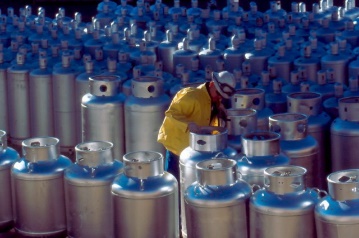 The CFATS program identifies and regulates high-risk chemical facilities to ensure they implement appropriate security measures to reduce the risk of a terrorist attack associated with more than 300 chemicals of interest (COI). If held in specified quantities and concentrations, these chemicals must be reported to DHS. Facilities that store, manufacture, or distribute COI at or above screening threshold quantities (STQ) are required to comply with the CFATS standards.
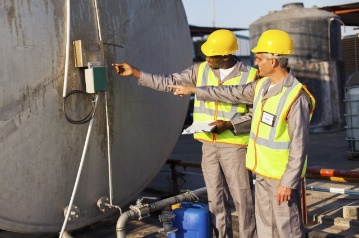 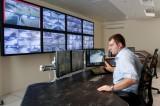 CFATS follows a risk-based approach, allowing DHS to focus on high-risk chemical facilities in accordance with their specific level of risk
5
CFATS Universe
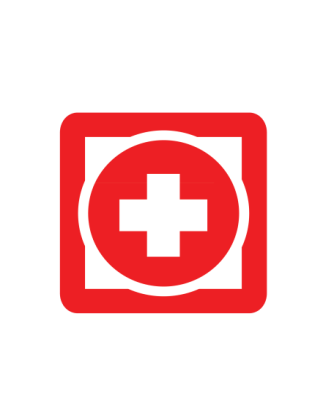 Identifying high-risk chemical facilities
Hospitals and Clinics
“Appendix A” – a list of 300+ chemicals of interest (COI) at specific threshold quantities and concentrations that require reporting to the Department
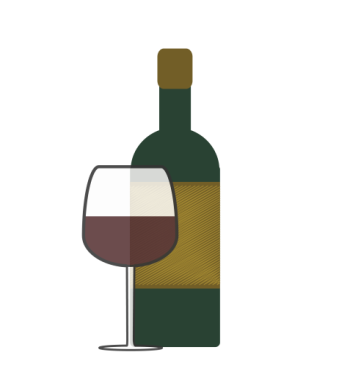 Wineries
Chemical Facilities Come in All Shapes and Sizes
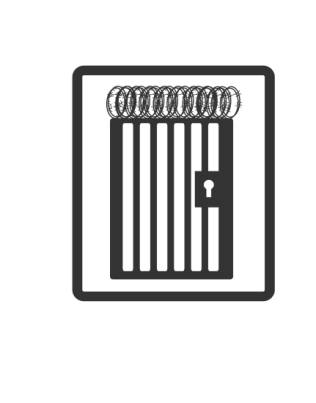 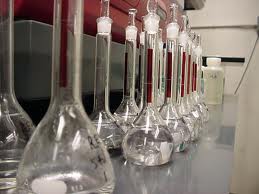 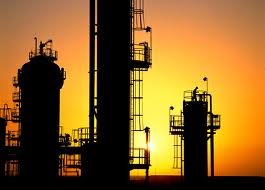 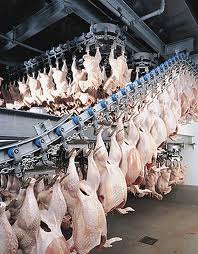 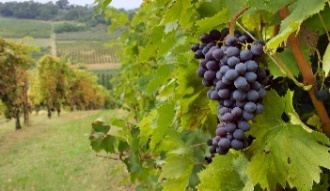 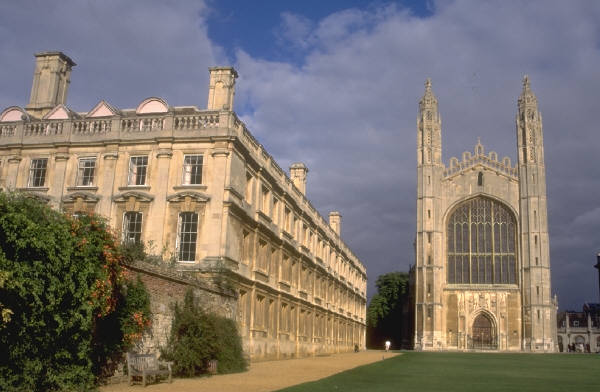 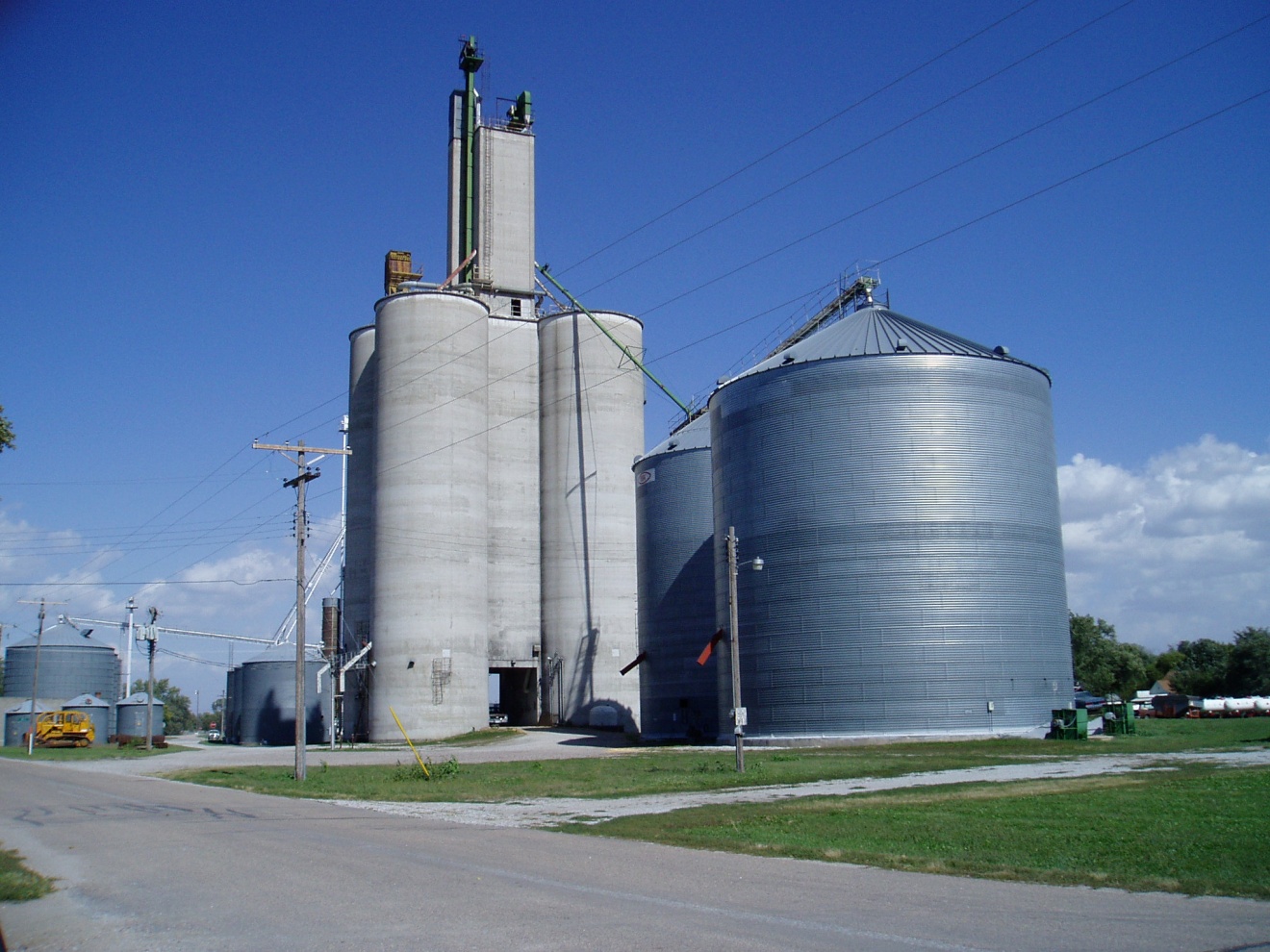 Correctional 
Facilities
Colleges and Universities
Farm Cooperatives
Chemical Manufacturing
Oil Refineries
Food Processing
Wineries
6
Industries with Facilities Regulated by CFATS
CFATS regulates facilities in various industries, including:
Metal Service and Metal Merchants
Mining
Motor Vehicle Parts Manufacturing
Paints/Coatings
Petrochemical Manufacturing
Petroleum Refining/Oil Drilling
Plastics
Pulp and Paper
Race Tracks
Retail Storage and Distribution
Semiconductors 
Water Parks, Pools, and Filtration
Wineries
Academia (College & Universities)
Aerial Sprayers (Non-Fertilizer) 
Breweries
Cold Chain/Refrigeration
Energy Utilities 
Fisheries and Hatcheries 
Food Processors and Co-Ops
Healthcare (Hospitals & Providers)
Laboratories
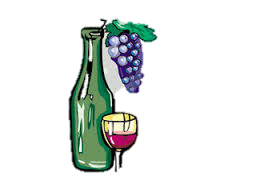 NH3
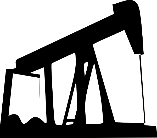 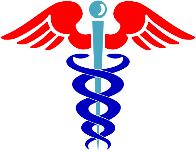 AN
CI
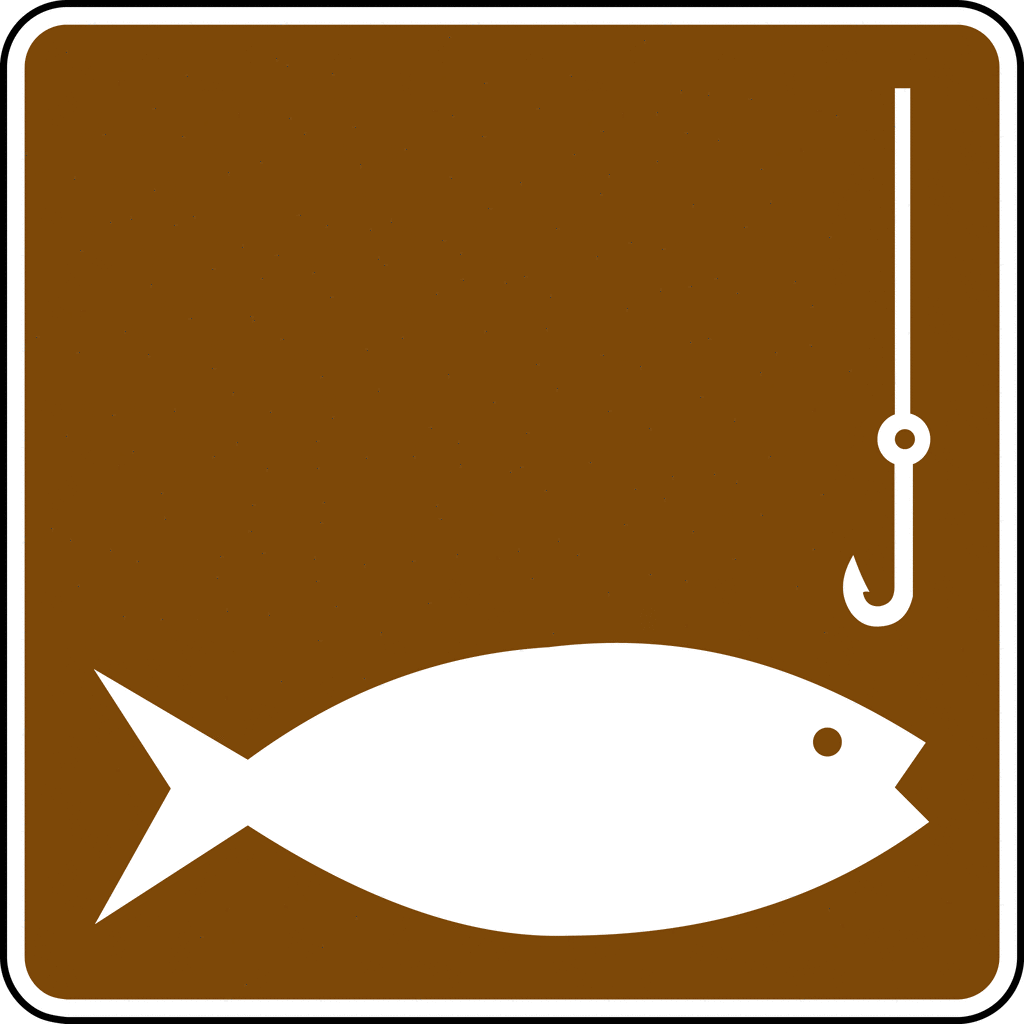 H202
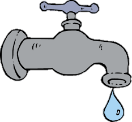 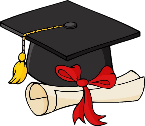 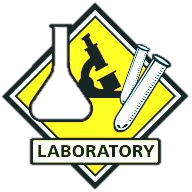 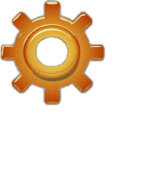 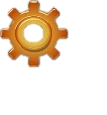 7
Am I Exempt?
Statutory Exemptions
Facilities regulated by the Nuclear Regulatory Commission
Facilities owned by the Departments of Defense or Energy
Public water systems and water treatment works regulated under certain Federal water quality laws
Facilities regulated under the Maritime Transportation Security Act
Agricultural Production Facilities
In January 2008, DHS indefinitely extended the Top-Screen due date for agricultural production facilities
8
CFATS National Footprint
Number of Facilities, by Region
         0-200                   201-400                   401-600                   600+
Region 10
Region 8
Region 1
Region 7
Region 2
Region 9
Region 5
Region3
Region 4
Region 6
- Hawaii
(Region 9)
- Guam (Region 9)
Puerto Rico (Region 2)
9
Program Status: Region 4
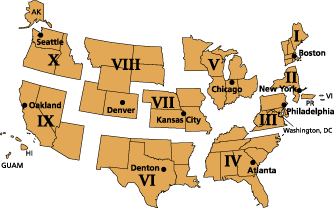 10
Essentials of the CFATS Program
Facilities in possession of Chemicals of Interest at or above the screening threshold quantities and concentration must submit a risk assessment 

DHS uses information submitted through the online risk assessment (Top-Screen) to determine if a facility is high-risk / covered
Covered facilities are placed in one of four tiers
Tier one represents the highest risk

Covered facilities are required to develop and implement security plans that meet applicable risk-based performance standards (RBPS) 

Chemical Security Inspectors assigned to all 50 States and U.S. territories conduct inspections, assist with compliance, and perform outreach
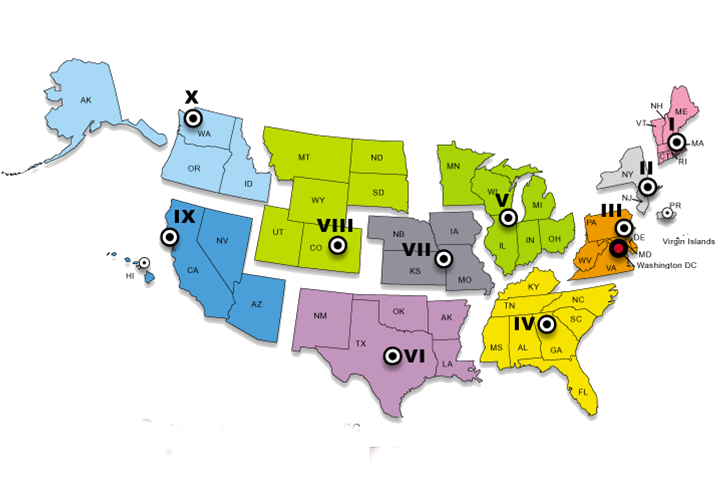 11
Chemical Security Inspectors
Chemical Security Inspectors are located in all 50 States
More than 150 Chemical Security Inspectors
Organized into teams in each of the 10 Federal regions
Conduct:
Authorization Inspections
Compliance Assistant Visits
Compliance Inspections
Stakeholder Outreach
Chemical Security Inspectors also attend meetings with Federal, State, local, and private industry members
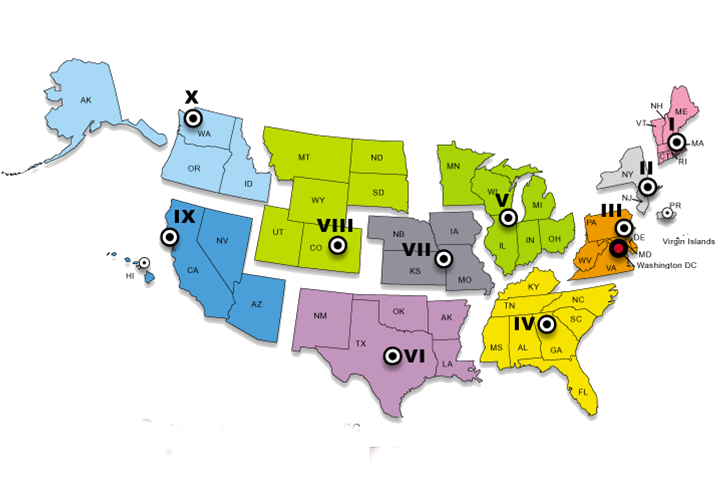 12
Risk-Based Performance Standards
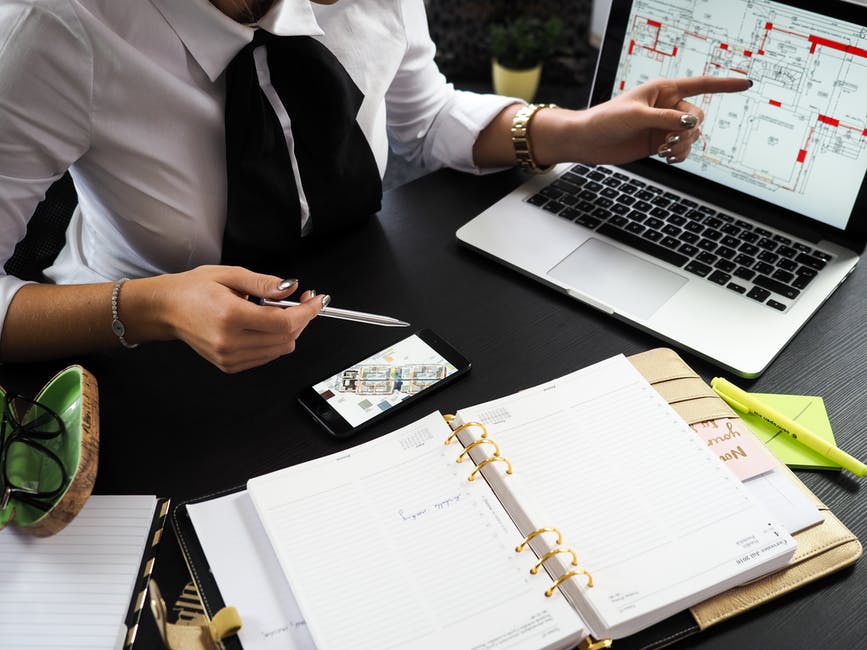 Risk-Based Performance Standards (RBPS) are the foundation of a facility’s Site Security Plan and drive the security standards at all tiered facilities.

RBPS provide facilities with flexibility and allow for the use of existing or planned measures, ideas, and expertise where appropriate.

A covered high-risk facility has to satisfy the applicable RBPS by implementing security measures appropriate to the facility’s risk tier.

Security measures appropriate to satisfy the RBPS will vary from one facility to another based upon level of risk and unique facility circumstances.
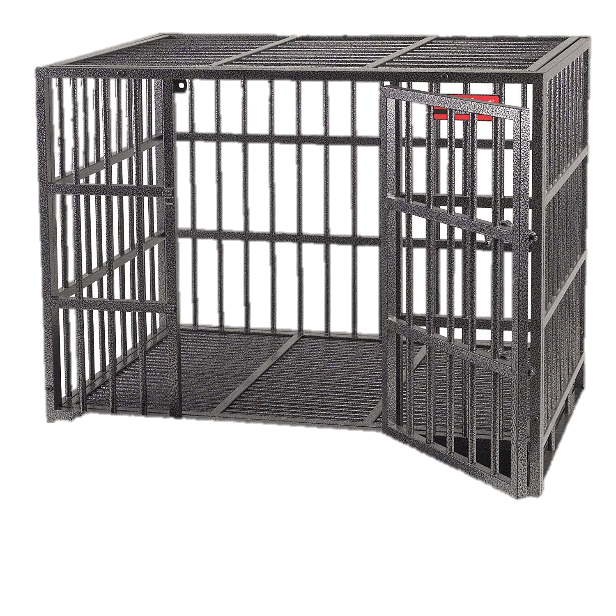 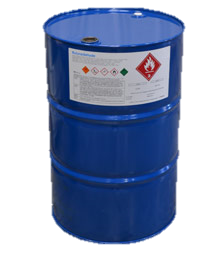 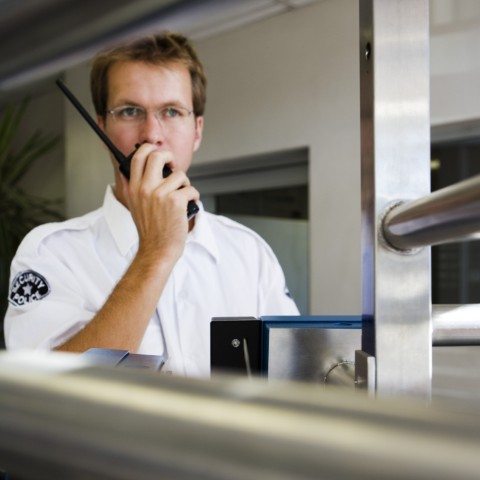 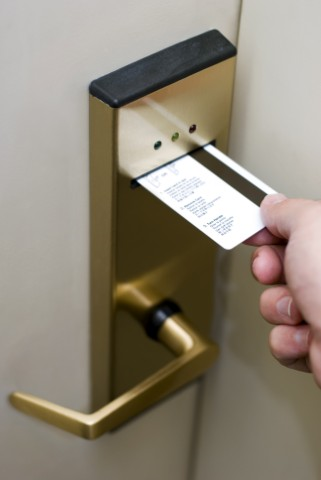 13
Risk-Based Performance Standards
13) Elevated Threats
14) Specific Threats, Vulnerabilities, or Risks15) Reporting Significant Security Incidents
16) Significant Security Incidents and Suspicious Activities
17) Officials and Organization
18) Records
1) Restrict Area Perimeter
2) Secure Site Assets
3) Screen and Control Access
4) Deter, Detect, Delay 
5) Shipping, Receipt, and Storage 
6) Theft and Diversion
7) Sabotage 
8) Cyber 
9) Response
10) Monitoring
11) Training 
12) Personnel Surety
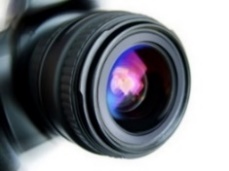 RBPS-10 Monitoring
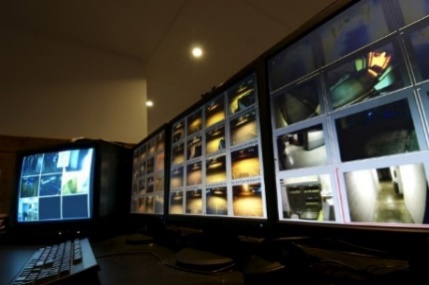 Rather than prescribe specific facility security measures, DHS developed 18 Risk-Based Performance Standards (RBPS)
RBPS-8 Cyber
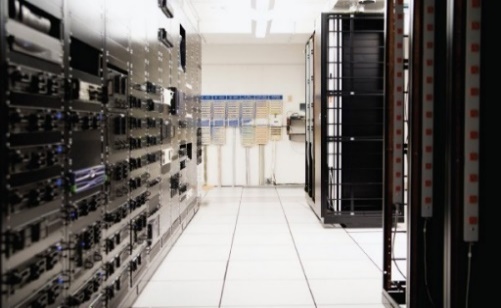 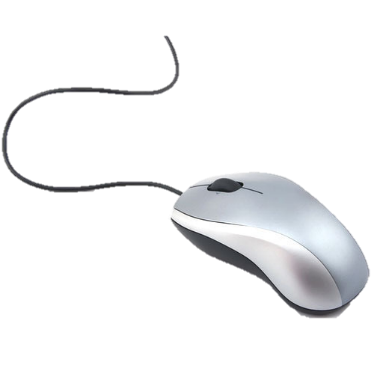 Compliance with the RBPS will be tailored to fit each facility’s circumstances, including tier level, security issues, and physical and operating environments
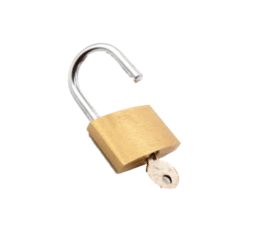 RBPS-1 Restrict Area Perimeter
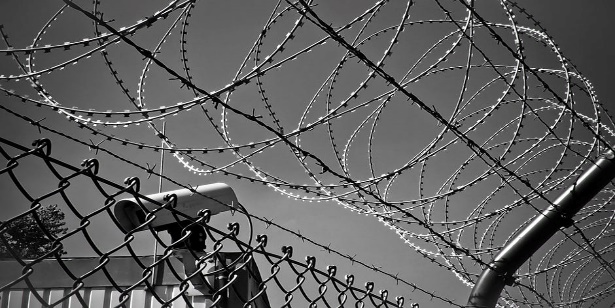 14
RBPS 12: Personnel Surety
Personnel Surety includes vetting individuals with access to COI and other sensitive parts of high-risk chemical facilities
Risk-Based Performance Standard 12
requires background checks, including recurrent vetting against the Terrorist Screening Database
In May 2019, OMB approved CISA’s ICR for implementing the CFATS Personnel Surety Program for all covered chemical facilities, to include Tiers 3 and 4.
15
Options for Compliance
DHS began implementation of the Personnel Surety Program in December 2015. Tiered facilities have four ways to implement terrorist screening provisions:
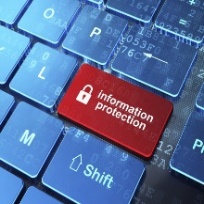 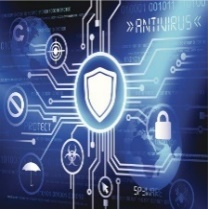 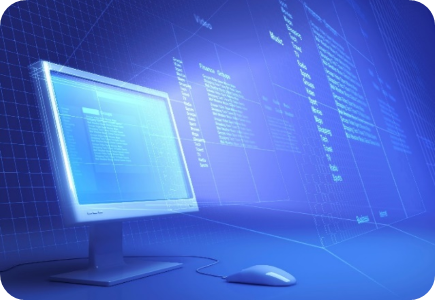 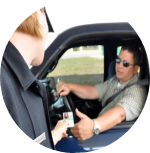 16
Security Measures for Consideration
All options must include the following measures:
Designate and train individual(s) (to include third parties) responsible for RBPS 12(iv).
Certify that all affected individuals will be covered by one or more of the options.
Safeguard affected individual information.
Comply with required timeframes for completion or request an extension via a planned measure.
Option1 and 2 require facilities to provide privacy notices to all affected individuals.
Options 3 and 4 recommend these notices but they’re not required.
17
Who is an Affected Individual?
Affected individuals are: 






High-risk facilities may classify particular contractors or categories of contractors either as “facility personnel” or as “visitors.”  
This determination should be facility-specific and based on facility security, operational requirements, and business practices.
Facility personnel with or seeking access to restricted areas or critical assets at high-risk chemical facilities
Unescorted visitors with or seeking access to restricted areas or critical assets at high-risk chemical facilities
AND
18
Flexibility When Implementing
Facilities can tailor their SSP/ASPs to best balance who qualifies as an affected individual based upon unique security issues, cost, and burden. 
Facilities have the flexibility to:
Establish restrictions on who can access restricted areas and critical assets
Choose to escort visitors to restricted areas and critical assets in lieu of performing the background checks required by RBPS 12
Perform traditional escorting
Choose video escorting
19
Submitting and Protecting Information
20
What Should You Do Next?
1
Visit DHS.gov to access Appendix A

www.dhs.gov/publication/cfats-coi-list
2
If your facility manufactures, stores, or distributes any of the chemicals of interest (COI) in Appendix A at or above the minimum concentrations and screening threshold quantities, you are required to submit a Top-Screen
3
Submit a Top-Screen
https://csat-registration.dhs.gov/
21
Outreach Resources
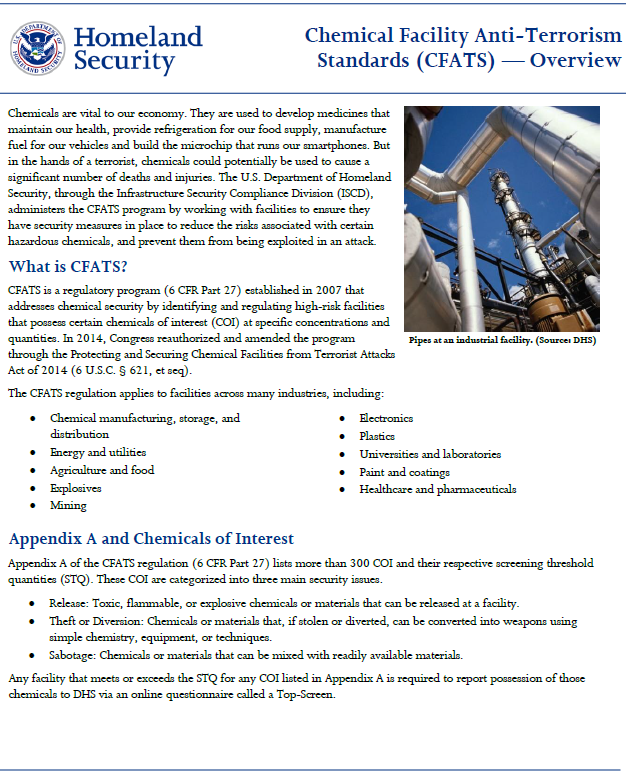 DHS is committed to promoting chemical security awareness through outreach and fostering relationships within communities. CFATS continually develops new outreach resources in support of its outreach efforts and commitment to provide stakeholders with informative resources, including: 
CFATS Overview Fact Sheet
CFATS First Steps Fact Sheet
Top Regulated COI Fact Sheet
Appendix – A Trifold
Shipping and Receiving COI Flyer
RBPS Specific Fact Sheets
Industry Specific Fact Sheets
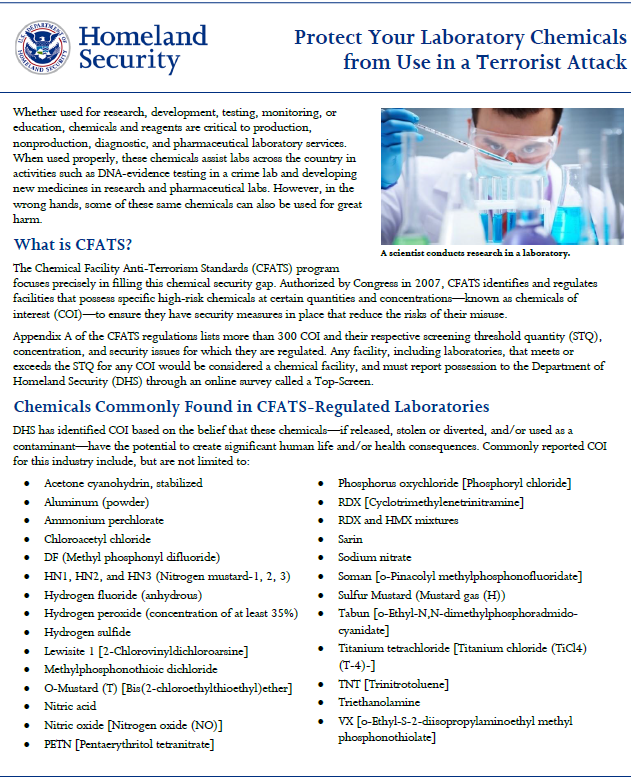 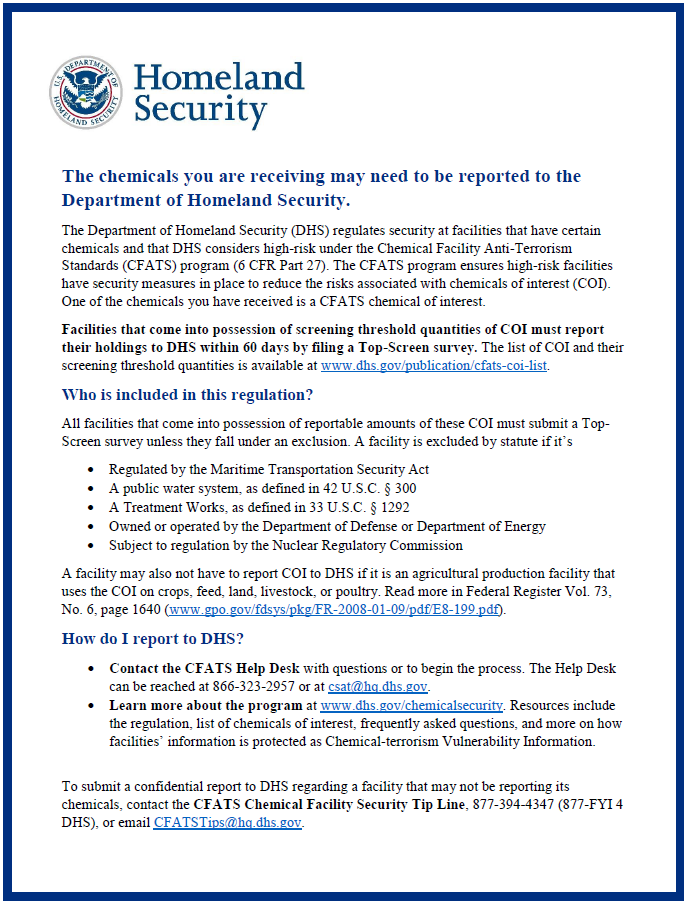 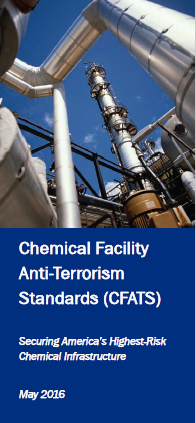 22
Available Resources
Outreach: DHS outreach for CFATS is a continuous effort to educate stakeholders on the program. 
To request a CFATS presentation or a CAV, submit a request through the program website www.dhs.gov/cfats, or email DHS at CFATS@hq.dhs.gov.
CFATS Help Desk: Direct questions about the CFATS program to the CFATS Help Desk.
Hours of Operation are Mon. – Fri. 8:30 AM – 5:00 PM (ET)
CFATS Help Desk toll-free number 1-866-323-2957
CFATS Help Desk email address csat@dhs.gov
CFATS Web Site: For CFATS Frequently Asked Questions (FAQs), CVI training, and other useful CFATS-related information, please go to www.dhs.gov/cfats
23
The DHS signature may be displayed alone on a slide to cue the speaker that they have reached the end of the presentation. 

If a question and answer session follows the presentation, this slide can be projected during this time.
24